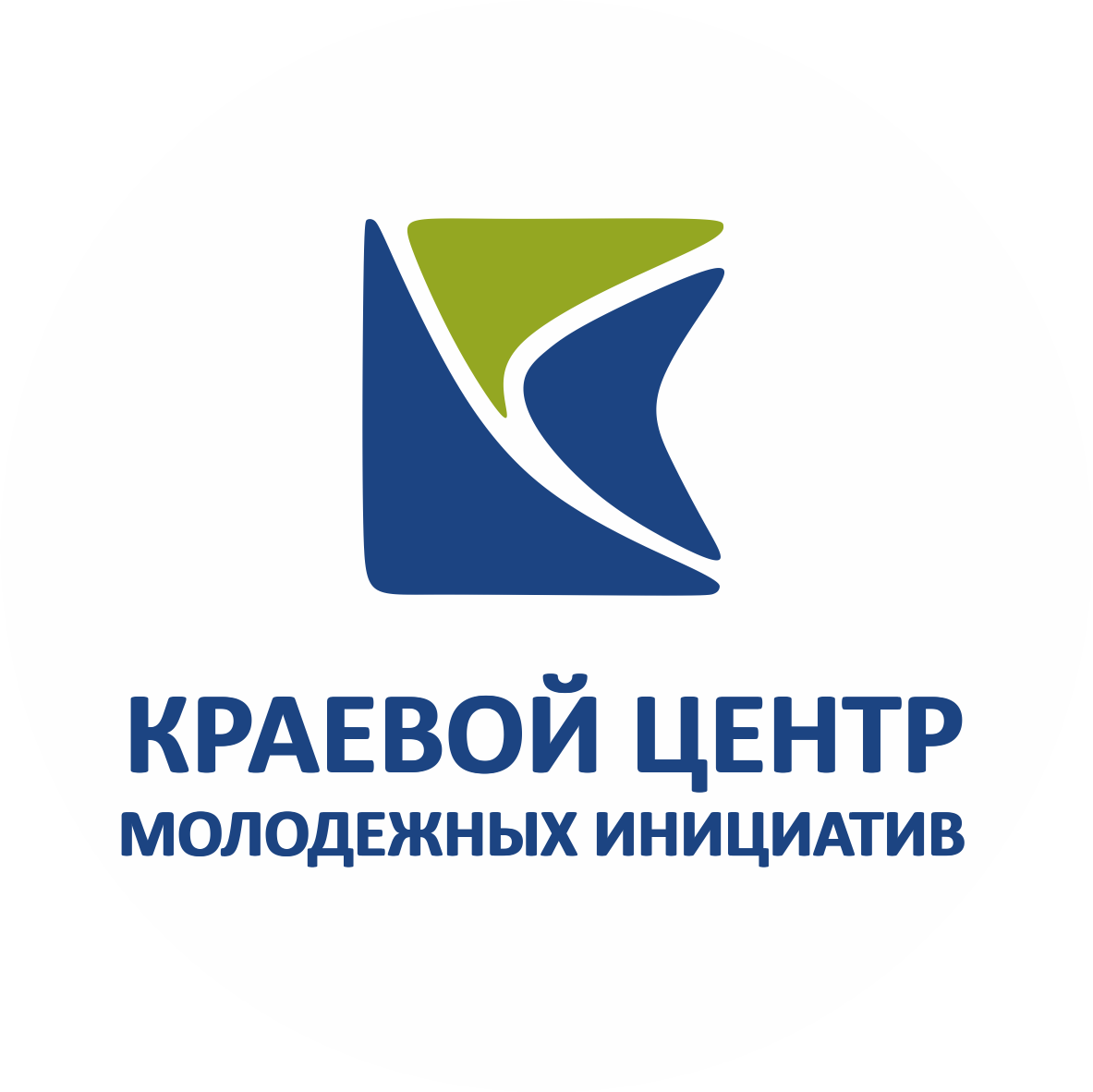 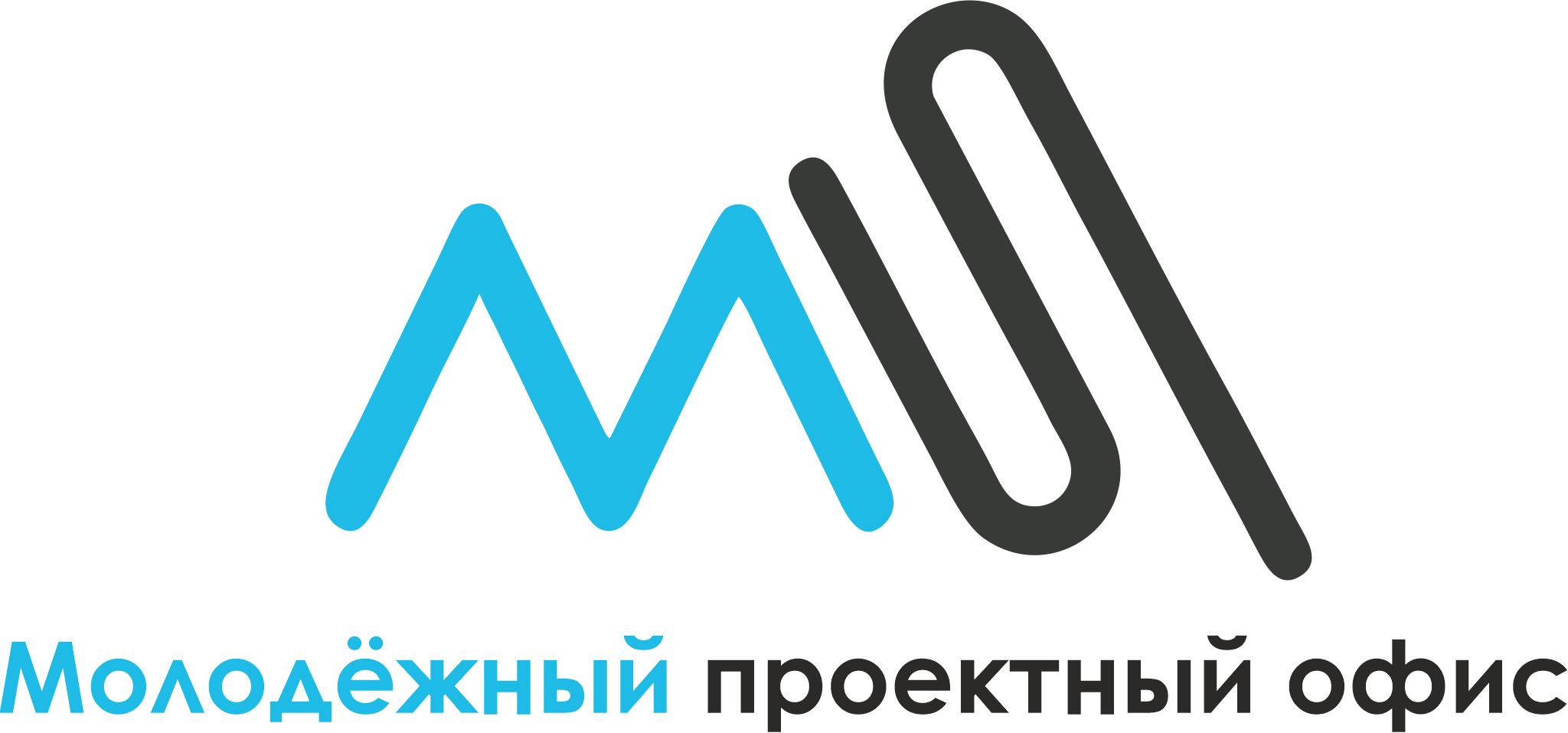 ОНЛАЙН-КУРС
АКСЕЛЕРАТОР МОЛОДЁЖНЫХ ИНИЦИАТИВ 
«ГИД:ГЕНЕРИРУЙ И ДЕЙСТВУЙ»
ДОМАШНЕЕ ЗАДАНИЕУрок № 2
С ЧЕГО НАЧИНАЕТСЯ ПРОЕКТ?
Автор:
Логин на сайте КЦМИ:
ИНСТРУКЦИИ
Все домашние задания в Акселераторе Вы будете выполнять в формате презентации, т.е. вносить всю информацию о своём проекте Вы будете на слайды :)
      Рекомендуем работать в одном документе и дополнять его после прохождения каждого урока новыми слайдами с заданиями. 
Готовое домашнее задание необходимо прикрепить при прохождении теста к уроку в поле «прикрепить домашнее задание».
       Комментарии к домашнему заданию будут приходить Вам на электронную почту.
Удачи!
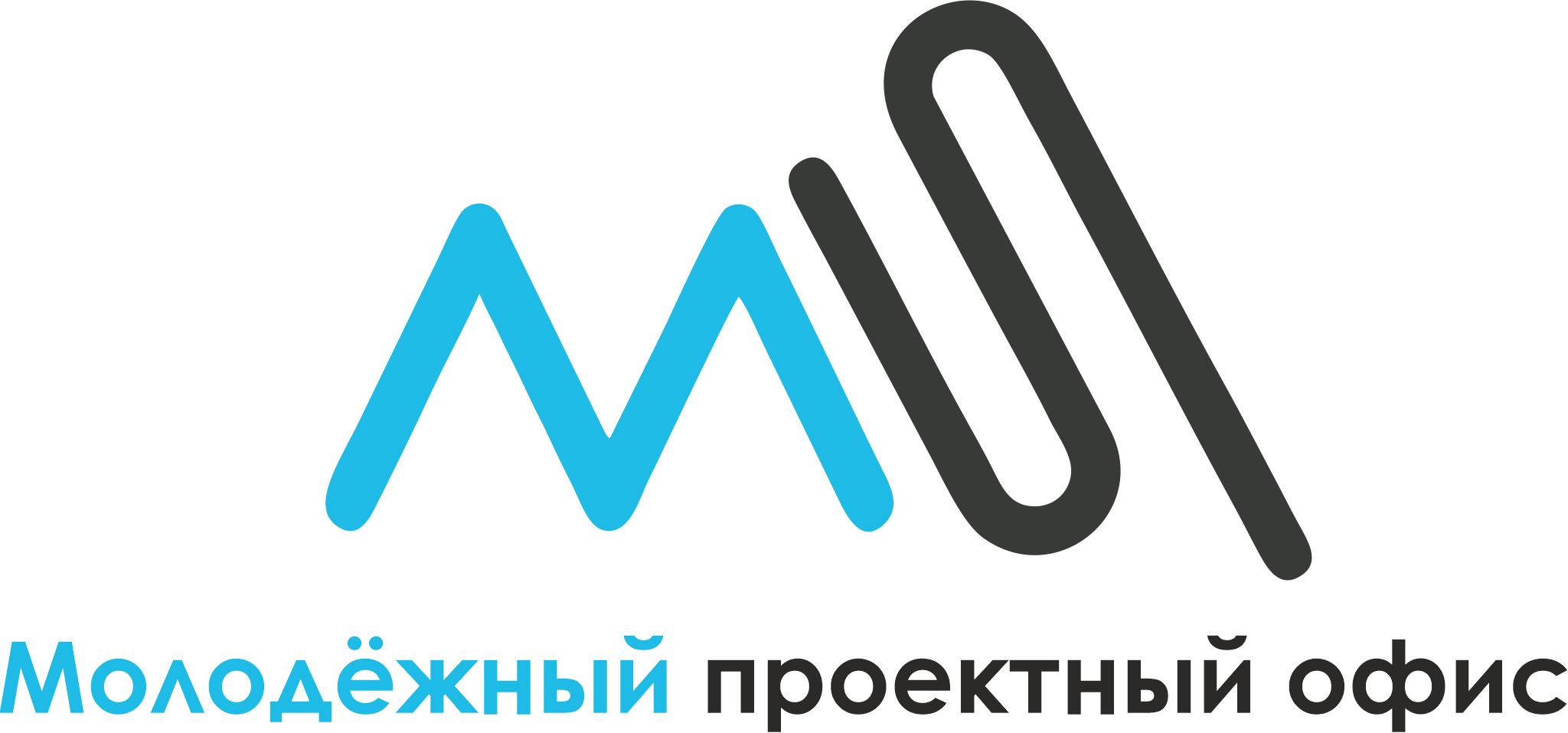 ПРОБЛЕМА
Сформулируйте проблему, которую Вы планируете решить в ходе реализации своего проекта, аргументируйте
ГЕОГРАФИЯ ПРОЕКТА
необходимо четко определить территорию (конкретный регион,  район, город, посёлок и т.д., население которого является целевой аудиторией проекта (место, где проживает население, проблему которого Вы решаете)
ЦЕЛЕВАЯ АУДИТОРИЯ
Чью проблему Вы решаете?
Какие признаки объединяют Вашу целевую аудиторию?
Пример признаков: возраст, пол, семейное положение, социальный статус, профессия, интересы, привычки, хобби, образование, деятельность, религиозная принадлежность, этнос 
Пример формулировки целевой аудитории: 
молодые мамы в возрасте от 18 до 25 лет
молодёжь Хабаровского края в возрасте от 18 до 35 лет, студенты ХГУЭП в возрасте от 18 до 22 лет)
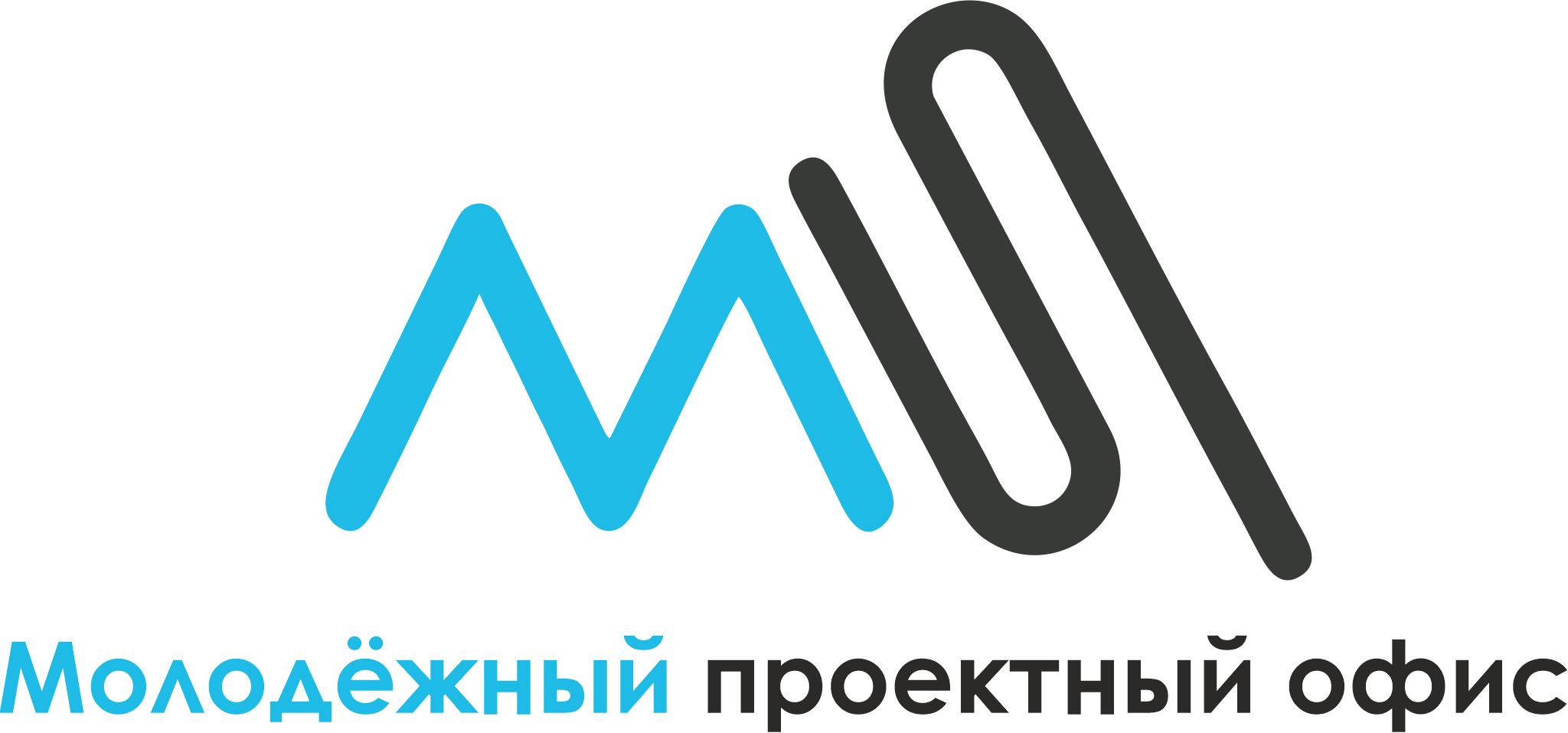 ПРОБЛЕМА
Какую проблему / потребность испытывает Ваша целевая аудитория, которую Вы  хотите решить в своём проекте?
Как Вы поняли, что у целевой аудитории есть такая проблема? Как можете подтвердить это? (Приведите аргументы)
доказательством наличия и актуальности проблемы может стать социологический опрос населения, официальная статистика, а также публикации в местных СМИ, выступления должностных лиц.
(Опишите 1-2 предложениями суть проблемы)
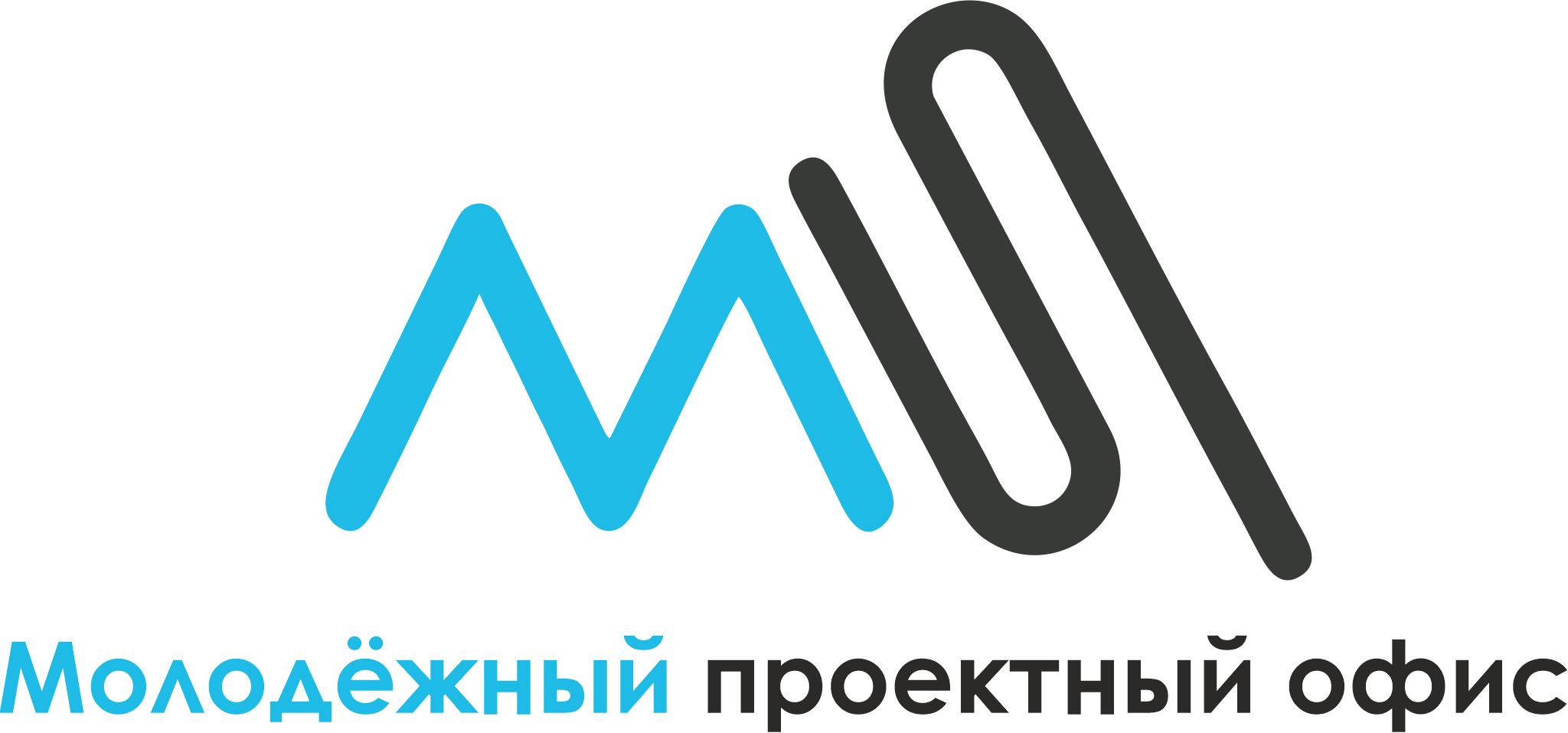 ПРОБЛЕМА
Проблема (1-2 предложения + доказательство)
Структура ответа : 
1. Где наблюдается проблема? 
2. У кого?
3. Какая именно проблема?
4. Доказательство